StimulusCache: Boosting Performance of Chip Multiprocessors with Excess Cache
Hyunjin Lee    Sangyeun Cho   Bruce R. Childers
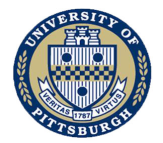 Dept. of Computer Science
University of Pittsburgh
Staggering processor chip yield
IBM Cell initial yield = 14%

Two sources of yield loss
Physical defects
Process variations

Smaller device sizes
Critical defect size shrinks
Process variations become more severe

As a result, yield is severely limited
Core disabling to rescue
Recent multicore processors employ “core disabling”
Disable failed cores to salvage sound cores in a chip
Significant yield improvement, 
IBM Cell: 14%  40% with core disabling of a single faulty core

Yet this approach unnecessarily disables many “good components”
Ex: AMD Phenom X3 disables L2 cache of faulty cores

But… is it economical?
Core disabling uneconomical
Many unused L2 caches exist
Problem exacerbated with many cores
StimulusCache
Basic idea
Exploit “excess cache” (EC) in a failed core
Core disabling (yield ↑) + larger cache capacity (performance ↑)

Simple HW architecture extension
Cache controller has knowledge about EC utilization
L2 cache are chain linked using vector tables

Modest OS support
OS manages the hardware data structures in cache controllers to set up EC utilization policies

Sizable performance improvement
StimulusCache design issues
Excess caches
Core 1
Core 2
Core 3
Core 0
Core 6
Working cores
Core 7
Core 4
Core 5
Questions
       1: How to arrange ECs to give to cores?

       2: Where to place data, in ECs or local L2?

       3: What HW support is needed?

       4: How to flexibly and dynamically allocate ECs?
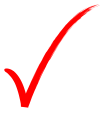 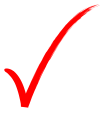 Excess cache utilization policies
Temporal
Complex 

  Maximized
  Performance
Simple 

  Limited
 Performance
Spatial
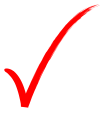 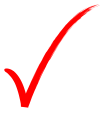 Excess cache utilization policies
Temporal
Spatial
Exclusive to a core 

                      Performance isolation
                      Limited capacity usage
Shared by multiple cores 

                       Performance interference
                       Maximum capacity usage
Excess cache utilization policies
Temporal
Spatial
Static private
BAD
(not evaluated)
Static sharing
Dynamic sharing
Static private policy
L2
L2
L2
L2
L2
L2
L2
L2
EC
EC
EC
EC
EC
EC
EC
EC
Core 0
Core 1
Core 2
Core 3
Core 0
Core 1
Core 2
Core 3
Symmetric allocation
Asymmetric allocation
Static sharing policy
L2
L2
L2
L2
Core 0
Core 1
Core 2
Core 3
Main
memory
Main
memory
EC #1
EC #2
All ECs shared by all cores
Dynamic sharing policy
L2
L2
L2
L2
Hits#2
Core 0
Core 1
Core 2
Core 3
Hits#1
Main
memory
Flow-in#2
Flow-in#1
EC #1
EC #2
Flow-in#2
Flow-in#N: data block counts to EC#N

Hit#N: data block counts hit at EC#N
Dynamic sharing policy
L2
L2
L2
L2
Hits#2
Core 0
Core 1
Core 2
Core 3
Hits#1
Main
memory
Flow-in#2
Flow-in#1
EC #1
EC #2
Flow-in#2
Hit/Flow-in ↑   more ECs
              Hit/Flow-in ↓   less ECs
Dynamic sharing policy
L2
L2
L2
L2
Hits#1
Core 0
Core 1
Core 2
Core 3
Flow-in#1
Main
memory
EC #1
EC #2
Core 0: at least 1 EC 
                   no harmful effect on EC#2

	        allocate 2 ECs
Dynamic sharing policy
L2
L2
L2
L2
Hits#2
Core 0
Core 1
Core 2
Core 3
Flow-in#1
Main
memory
Flow-in#2
EC #1
EC #2
Core 1: at least 2 ECs 
                   
	        allocate 2 ECs
Dynamic sharing policy
L2
L2
L2
L2
Core 0
Core 1
Core 2
Core 3
Hits#1
Main
memory
Flow-in#2
Flow-in#1
EC #1
EC #2
Core 2: at least 1 EC
                    harmful effect on EC#2
                   
	        allocate 1 EC
Dynamic sharing policy
L2
L2
L2
L2
Core 0
Core 1
Core 2
Core 3
Main
memory
Flow-in#2
Flow-in#1
EC #1
EC #2
Core 2: no benefit with ECs
                   
	        allocate 0 EC
Dynamic sharing policy
L2
L2
L2
L2
EC#
2
Core 0
Core 1
Core 2
Core 3
2
Main
memory
1
EC #1
EC #2
0
Maximized capacity utilization

Minimized capacity interference
HW architecture: Vector table
1
1
0
0
0
0
0
0
1
0
1
1
0
1
0
1
0
0
0
0
0
0
0
0
0
Core
Core
0
1
2
3
4
5
6
7
ECAV: Excess Cache Allocation Vector
SCV: Shared Core Vector
Next core
Valid
Core 0
1
Core 1
0
NECP: Next Excess Cache  Pointers
Core 7
1
ECAV: Excess cache allocation vector
1
0
0
1
1
2
1
3
0
4
0
5
0
6
0
7
Data search support
Core 1
Core 2
Core 3
Core 0
Excess caches
Core 6
Core 7
Core 4
Core 5
Working cores
Core
Core
Core 6
ECAV
SCV: Shared core vector
0
0
0
1
0
2
0
3
0
4
0
5
1
6
0
7
Cache coherency support
Core 1
Core 2
Core 3
Core 0
Excess caches
Core 6
Core 7
Core 4
Core 5
Working cores
Core
Core
Core 0,2, and 3
SCV
NECP: Next excess cache pointers
Data promotion/ eviction support
Core 1
Core 2
Core 3
Core 0
Excess caches
Core 6
Core 7
Core 4
Core 5
Working cores
Valid
Index
 EC at Core 3
Core 6
0
1
1
1
 EC at Core 2
Core 3
0
1
0
1
 EC at Core 0
Core 2
0
0
0
1
 Main memory
Core 0
0
0
0
0
Software support
OS enforces an excess cache utilization policy before programming cache controllers
Explicit decision by administrator
Autonomous decision based on system monitoring

OS may program cache controllers
At system boot-up time
Before a program starts
During a program execution

OS may take into account workload characteristics before programming
Experimental setup
Intel ATOM-like cores w/ a 16-stage pipeline @ 2GHz

Memory hierarchy  
L1: 32KB I/D, 1 cycle
L2: 512KB, 10 cycles
Main memory: 300 cycles, contention modeled

On-chip network
Crossbar for 8-core CMP (4 cores + 4 ECs) 
2D mesh for 32-core CMP (16 cores + 16 ECs) 
Contention modeled

SPEC CPU2006, SPLASH-2, and SPECjbb2005
Static private – single thread
Static private – multithread
More than 40% improvement
All “H” workloads
Without “H” workloads
With “H” workloads
Multi-programmed
Multithreaded
Static sharing – multithread
Capacity interference
Multithreaded workloads
Significant improvement
Multi-programmed
Multithreaded
Dynamic sharing – multithread
Additional improvement
Capacity interference avoided
Multi-programmed
Multithreaded
Dynamic sharing – individual workloads
Significant additional 
improvement 
over static sharing
Minimum degradation over static sharing
!!! StimulusCache is always better than the baseline
Conclusions
Processing logic yield vs. L2 cache yield
A large number of excess L2 caches

StimulusCache
Core disabling (yield ↑) + larger cache capacity (performance ↑)
Simple HW architecture extension + modest OS support

Three excess cache utilization policies
Static private, static sharing, and dynamic sharing

Performance improvement by up to 135%.